Правила поведения на водоёмах
В разное время года.
Глубокой осенью на водоеме опасно:
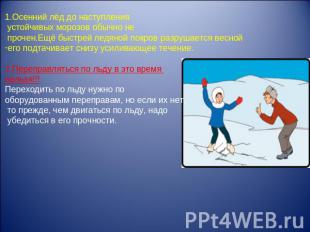 Осенью, весной и в начале зимы:
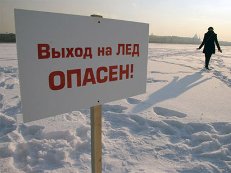 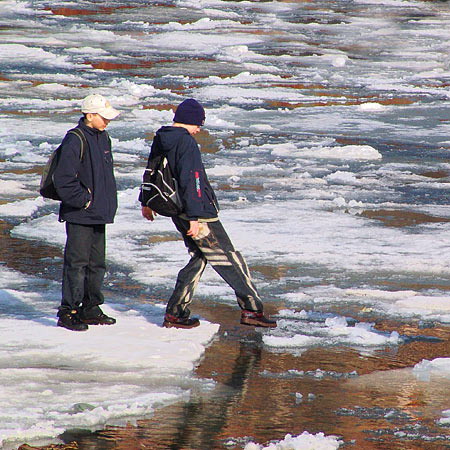 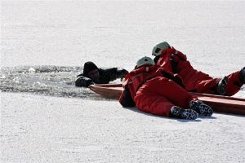 Правила спасения самого себя:
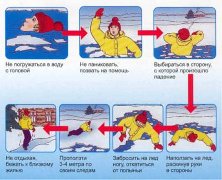 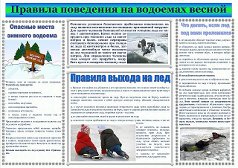 Летом
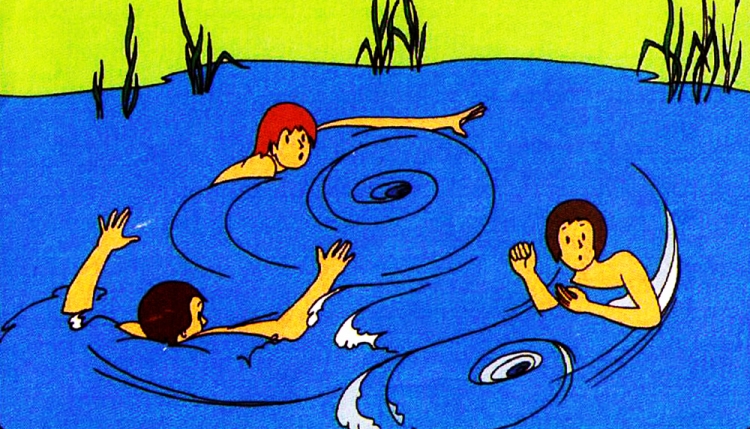 Береги свою жизнь!